Ένα αριθμητικό παράδειγμα απόλυτου και συγκριτικού πλεονεκτήματος
Σκεφτείτε έναν υποθετικό κόσμο που αποτελείται από δυο μόνο χώρες τη Σαουδική Αραβία και τη Νότια Αφρική και δυο μόνο προϊόντα, το πετρέλαιο και καλαμπόκι. Ας υποθέσουμε επιπλέον ότι και οι δυο χώρες επιθυμούν και τα δυο αυτά προϊόντα. Τα προϊόντα είναι ομοιογενή υπό την έννοια ότι οι παραγωγοί και οι καταναλωτές δεν μπορούν να ξεχωρίσουν το πετρέλαιο και το καλαμπόκι της μιας χώρας από της άλλης. Υπάρχει ένας μόνο παραγωγικός συντελεστής διαθέσιμος και στις δυο χώρες, η εργασία.  Η Σαουδική Αραβία μπορεί να παράγει πετρέλαιο με λιγότερους πόρους ενώ η Νότια Αφρική μπορεί να παράγει καλαμπόκι με λιγότερους πόρους. Στον πίνακα 1 φαίνεται το πλεονέκτημα της κάθε χώρας  εκφρασμένο σε πόσες ώρες της παίρνει για να παραχθεί μια μονάδα από κάθε αγαθό.
Πίνακας 2: Οι παραγωγικές δυνατότητες προ του εμπορίου
Η Σαουδική Αραβία έχει απόλυτο πλεονέκτημα στην παραγωγή πετρελαίου επειδή διαθέτει μόλις μια ώρα εργασίας για να παράγει ένα βαρέλι πετρελαίου ενώ η Νότια Αφρική 2. Η Νότια Αφρική έχει απόλυτο πλεονέκτημα στην παραγωγή καλαμποκιού. Για απλοποίηση υποθέτουμε ότι κάθε μια από τις δυο αυτές χώρες έχει στη διάθεση της 100 εργατοώρες (πίνακας 2). Βλέπουμε πόσο είναι η κάθε χώρα ικανή να παράγει χρησιμοποιώντας μια Καμπύλη Παραγωγικών Δυνατοτήτων (ΚΠΔ) στο σχήμα 1. Θυμηθείτε ότι η ΚΠΔ δείχνει τη μέγιστη ποσότητα που κάθε χώρα μπορεί να παράγει με δεδομένη τη στενότητα των παραγωγικών πόρων και το επίπεδο της τεχνολογίας.
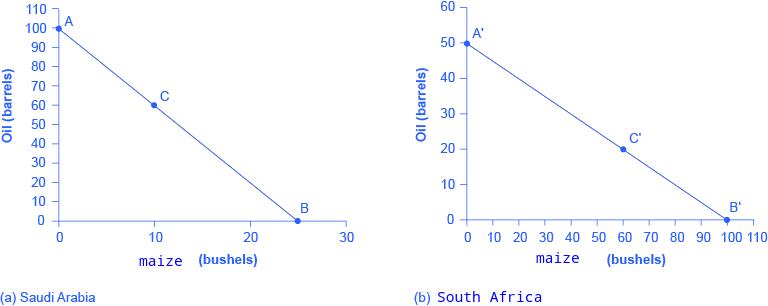 Θεωρούμε ότι οι καταναλωτές στις δυο χώρες επιθυμούν και τα δυο προϊόντα. Ας πούμε ότι προ του εμπορίου οι δυο χώρες παράγουν και καταναλώνουν στα σημεία C και C'. Έτσι πριν το εμπόριο, η οικονομία της Σαουδικής Αραβίας θα αφιερώσει 60 εργατοώρες για την παραγωγή πετρελαίου, όπως φαίνεται στον πίνακα 3. Με δεδομένες τις πληροφορίες του Πίνακα 1, αυτή η επιλογή σημαίνει παραγωγή και κατανάλωση 60 βαρελιών πετρελαίου. Με τις υπόλοιπες 40 εργατοώρες και καθώς χρειάζεται 4 για την παραγωγή ενός μπούσελ καλαμποκιού, μπορεί παράγει μόλις 10 μπούσελ. Για να βρίσκεται στο σημείο C', η οικονομία της Νότιας Αφρικής αφιερώνει 40 εργατοώρες για να παράγει 20 βαρέλια πετρελαίου και με τις υπόλοιπες παράγει και 60 μπούσελ καλαμποκιού.
Η κλίση της καμπύλης παραγωγικών δυνατοτήτων δείχνει το κόστος ευκαιρίας της παραγωγής πετρελαίου σε όρους καλαμποκιού. Χρησιμοποιώντας όλους τους παραγωγικούς της πόρους η Νότια Αφρική μπορεί να παράγει 50 βαρέλια πετρέλαιο  ή 100 μπούσελ καλαμπόκι. Έτσι το κόστος ευκαιρίας ενός βαρελιού πετρελαίου είναι δυο μπούσελ καλαμποκιού – ή η κλίση είναι 1/2. Οπότε στο διάγραμμα της ΚΠΔ της Νότιας Αφρικής κάθε αύξηση της παραγωγής πετρελαίου κατά ένα βαρέλι συνεπάγεται μείωση της παραγωγής καλαμποκιού κατά δυο μπούσελ. Η Σαουδική Αραβία μπορεί να παράγει 100 βαρέλια πετρελαίου ή 25 μπούσελ καλαμποκιού. Το κόστος ευκαιρίας παραγωγής ενός επιπλέον βαρελιού πετρελαίου είναι η μείωση της παραγωγής καλαμποκιού κατά 1/4 του μπούσελ καλαμπόκι. Σε όρους καλαμποκιού η Σαουδική Αραβία θυσιάζει το λιγότερο καλαμπόκι προκειμένου να παράγει ένα επιπλέον βαρέλι πετρελαίου. Οι υπολογισμοί αυτοί δίνονται στον πίνακα 4.
Θυμηθείτε ξανά ότι το συγκριτικό πλεονέκτημα είναι το κόστος ευκαιρίας παραγωγής αγαθών. Αφού η Σαουδική Αραβία θυσιάζει τα λιγότερα για την παραγωγή ενός επιπλέον βαρελιού πετρελαίου, (1/4 <2 στον πίνακα 4) έχει συγκριτικό πλεονέκτημα στην παραγωγή πετρελαίου. Η  Νότια Αφρική θυσιάζει τα λιγότερα για την παραγωγή μιας επιπλέον ποσότητας καλαμποκιού οπότε έχει το συγκριτικό πλεονέκτημα στην παραγωγή αυτού του προϊόντος.
Στο παράδειγμα αυτό υπάρχει μια συμμετρία ανάμεσα στο απόλυτο και το συγκριτικό πλεονέκτημα. Η Σαουδική Αραβία χρειάζεται λιγότερες εργατοώρες για να παράγει πετρέλαιο (απόλυτο πλεονέκτημα-βλέπε πίνακα 1) και θυσιάζει μικρότερη ποσότητα από το άλλο προϊόν για ένα επιπλέον βαρέλι πετρελαίου (συγκριτικό πλεονέκτημα-βλέπε πίνακα 4). Μια τέτοια συμμετρία δεν ισχύει πάντα.
Κέρδη από το εμπόριο
Σκεφτείτε τις εμπορικές θέσεις των δυο χωρών αφού έχουν εξειδικευτεί και εμπορεύονται. Πριν το εμπόριο η Σαουδική Αραβία παράγει/καταναλώνει 60 βαρέλια πετρέλαιο και 10 μπούσελ καλαμπόκι. Η Νότια Αφρική παράγει/καταναλώνει 20 βαρέλια πετρέλαιο και 60 μπούσελ καλαμπόκι. Με δεδομένα τα επίπεδα παραγωγής τους, αν η Νότια Αφρική μπορεί να εξάγει μια ποσότητα καλαμπόκι και να λάβει ως αντιστάθμισμα περισσότερα από 20 βαρέλια πετρέλαιο, τότε κερδίζει από το εμπόριο. Με το εμπόριο η Νότια Αφρική μπορεί να καταναλώνει περισσότερο και από τα δυο προϊόντα σε σχέση με τι μπορούσε πριν την εξειδίκευση. Θυμηθείτε ότι η εξειδίκευση στα οικονομικά αναφέρεται στο ότι επιχειρήσεις και εργαζόμενοι εστιάζουν στην παραγωγή ενός συγκεκριμένου προϊόντος για παράδειγμα καλαμπόκι ή πετρέλαιο, αλλά ποτέ και των δυο. Η εξειδίκευση επίσης αναφέρεται στη μετακίνηση πόρων που κάνει μια χώρα προκειμένου να εστιάσει στο προϊόν που έχει συγκριτικό πλεονέκτημα. Κατά παρόμοιο τρόπο αν η Σαουδική Αραβία μπορεί να ανταλλάξει λιγότερα από 60 βαρέλια με καλαμπόκι περισσότερο των 10 μπούσελ, θα έχει περισσότερο και από τα δυο προϊόντα. Ο πίνακας 5 δείχνει το εμπόριο που ωφελεί και τις δυο χώρες.
Ο λόγος για τον οποίο το εμπόριο ωφελεί και τις δυο χώρες είναι η έννοια του κόστους ευκαιρίας. Αν η Σαουδική Αραβία αυξήσει την εγχώρια παραγωγή καλαμποκιού χωρίς διεθνές εμπόριο, με βάση το κόστος ευκαιρίας της πρέπει να στερηθεί τέσσερα βαρέλια πετρελαίου για κάθε επιπλέον μπούσελ καλαμποκιού. Αν η Σαουδική Αραβία μπορεί να το βρει με μικρότερη θυσία από τέσσερα βαρέλια ανά επιπρόσθετο μπούσελ καλαμποκιού(ή κατ’ αναλογία να παίρνει περισσότερο από ένα μπούσελ αντί τεσσάρων βαρελιών), θα είναι κερδισμένη. Θυμηθείτε ότι ο David Ricardo υποστήριζε ότι αν κάθε χώρα εξειδικευτεί με βάση το συγκριτικό της πλεονέκτημα, θα επωφεληθεί από το εμπόριο και η παγκόσμια παραγωγή θα αυξηθεί. Πρέπει λοιπόν να δείξουμε τα κέρδη από το εμπόριο ως αποτέλεσμα του συγκριτικού πλεονεκτήματος και της εξειδίκευσης. Ο πίνακας 6 δείχνει την παραγωγή υποθέτοντας ότι κάθε χώρα παράγοντας μόνο το προϊόν για το οποίο έχει συγκριτικό πλεονέκτημα, δηλαδή 100% εξειδίκευση. Η παγκόσμια παραγωγή είναι μεγαλύτερη απ’ ότι στον πίνακα 3.
Τι θα γινόταν αν δεν είχαμε πλήρη εξειδίκευση όπως στον πίνακα 6; Θα εξακολουθούσαν να υπάρχουν κέρδη από το εμπόριο; Σκεφτείτε ένα άλλο παράδειγμα όπου η Νότια Αφρική και η Σαουδική Αραβία ξεκινούν από τα σημεία C και C', αντίστοιχα όπως φαίνεται στο διάγραμμα 2 (αρκεί να δούμε την ΚΠΔ της Σαουδικής Αραβίας) Με εμπόριο η Νότια Αφρική θα εξάγει 20 μπούσελ καλαμποκιού στη Σαουδική Αραβία έναντι 20 βαρελιών πετρελαίου. 
Ξεκινώντας από το σημείο C, μειώνουμε την παραγωγή πετρελαίου της Σαουδικής Αραβίας κατά 20 αυξάνοντας την παραγωγή καλαμποκιού κατά 20, φτάνοντας στο σημείο D. Ακόμα και χωρίς εξειδίκευση 100% αν η «εμπορική τιμή», στην περίπτωση αυτή 20 βαρέλια πετρελαίου έναντι 20 μπούσελ καλαμποκιού είναι μεγαλύτερη από το κόστος ευκαιρίας της χώρας, αυτή κερδίζει από το εμπόριο. Για την ακρίβεια οποιαδήποτε τιμή κάτω από 4 μονάδες καλαμπόκι ανά μονάδα πετρελαίου της εξασφαλίζει κέρδη. Παρομοίως η Νότια Αφρική κερδίζει αν πληρώσει οτιδήποτε λιγότερο από 2 βαρέλια πετρελαίου ανά μπούσελ καλαμποκιού. Με τιμή 1 προς 1 επομένως και οι δυο χώρες κερδίζουν σε σχέση με την κατάσταση που δεν εμπορεύονται και παράγουν και τα δυο προϊόντα.
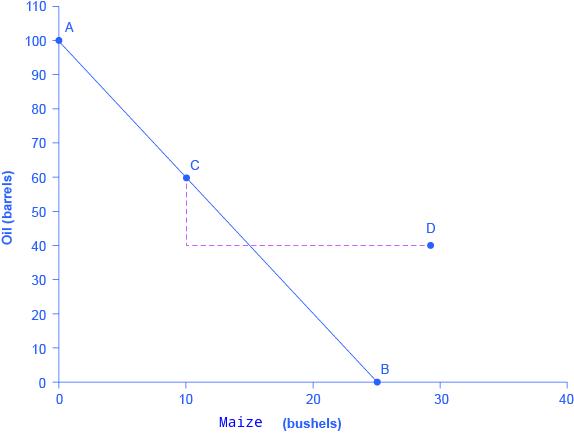